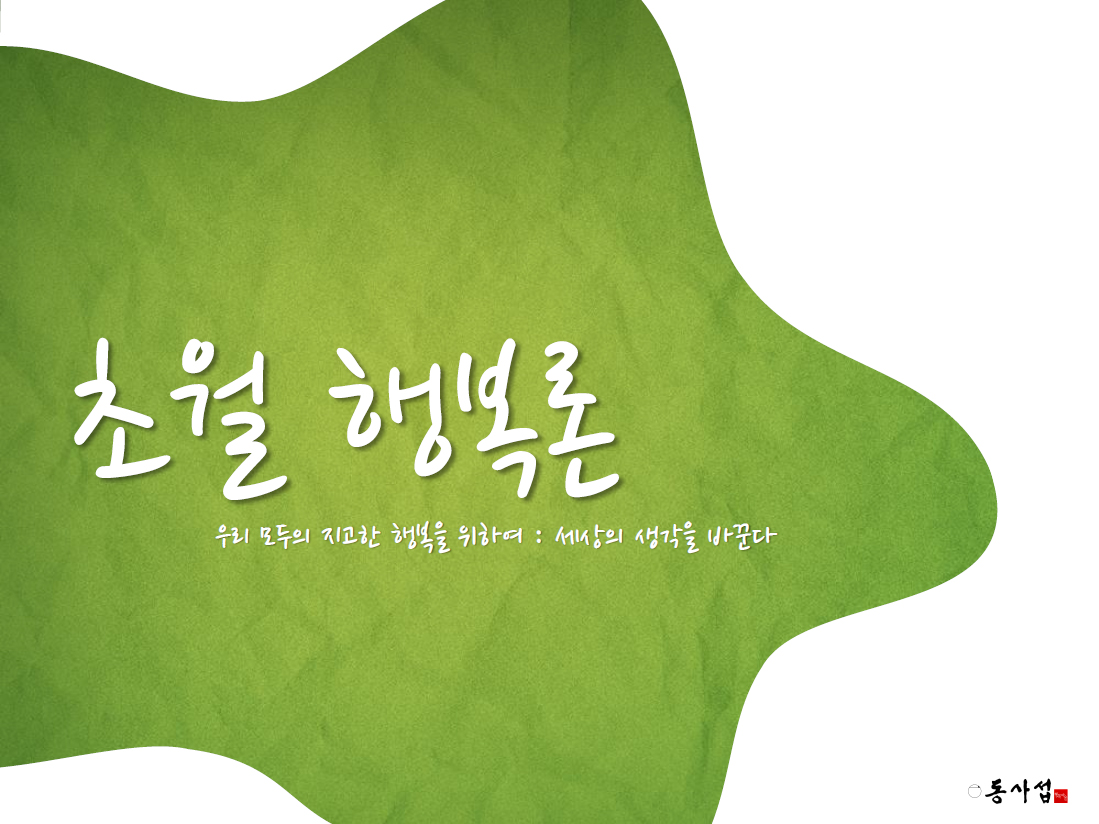 2
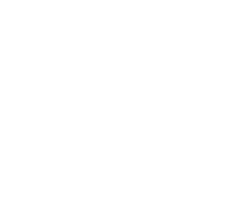 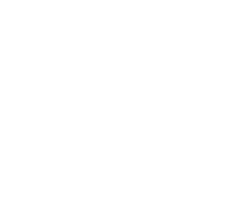 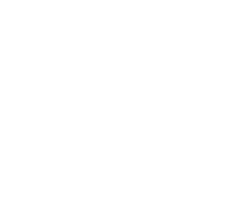 구현행복론
지족행복론
초월 행복론
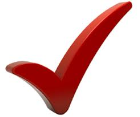 동사섭의 행복론
: 『욕구 주체인 나도 욕구 대상인 니즈들도 
     본래 없음이란 깨달음』을 통한 행복론
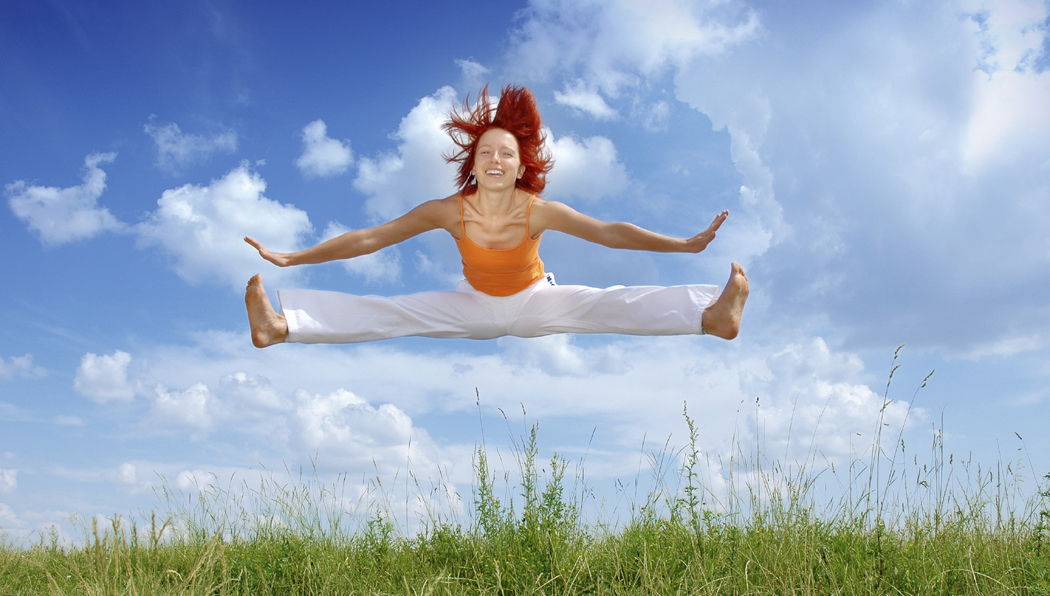 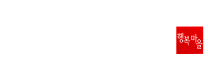 3
초월 행복론
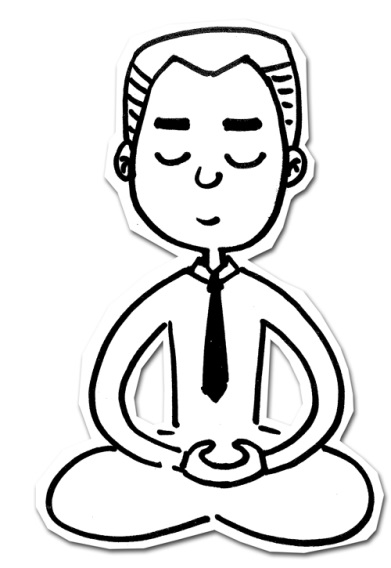 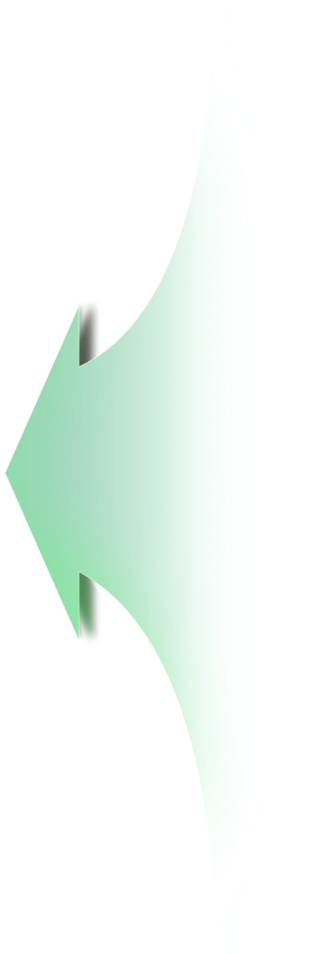 욕구, 집착을 최소화시키는 것이 초월 행복론입니다.
소유
행복 =
욕구를 최소화시킴으로써 행복이 커질 수 있습니다.
욕구
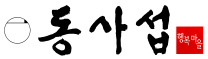 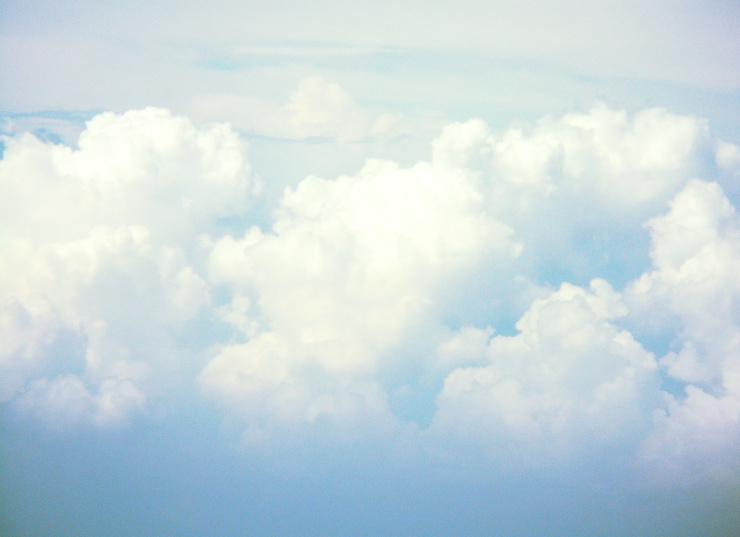 4
욕구의 최소화
욕구의 주체와  객체에 대한 사유를 통해 욕구의 최소화가 가능합니다.
욕구의 객체 : 욕구의 대상
욕구의 주체 : 나
空
욕구 주체와 욕구 객체가 본래 공(空)하다는 깨달음을 통해 욕구의 최소화가 가능합니다.
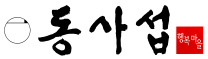 5
욕구의 주체인 나는?
“나”라고 할만한 것은 과연 무엇인가?
우리 몸의 약 70%는 물로 이루어졌습니다. 물을 보고 “나”라고 할 수 있습니까?
우리 몸에서 나오는 열기를 보고 “나” 라고 할 수 있습니까?
아버지 정자 한 마리에 어머니 난자 한 마리가 합쳐져서 이 몸이 생겨났습니다. 정자 혹은 난자를 보고 “나” 라고 할 수 있습니까?
원래 작았던 몸이  밥, 김치 등을 먹고 이렇게 큰 몸이 되었습니다. 밥, 김치를 보고 “나” 라고 할 수 있습니까?
욕구의 주체인 “나”라고 할만한 것이 없는데, 욕구의 객체는 어떠할 것인가?
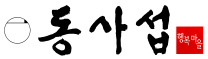 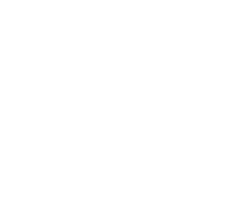 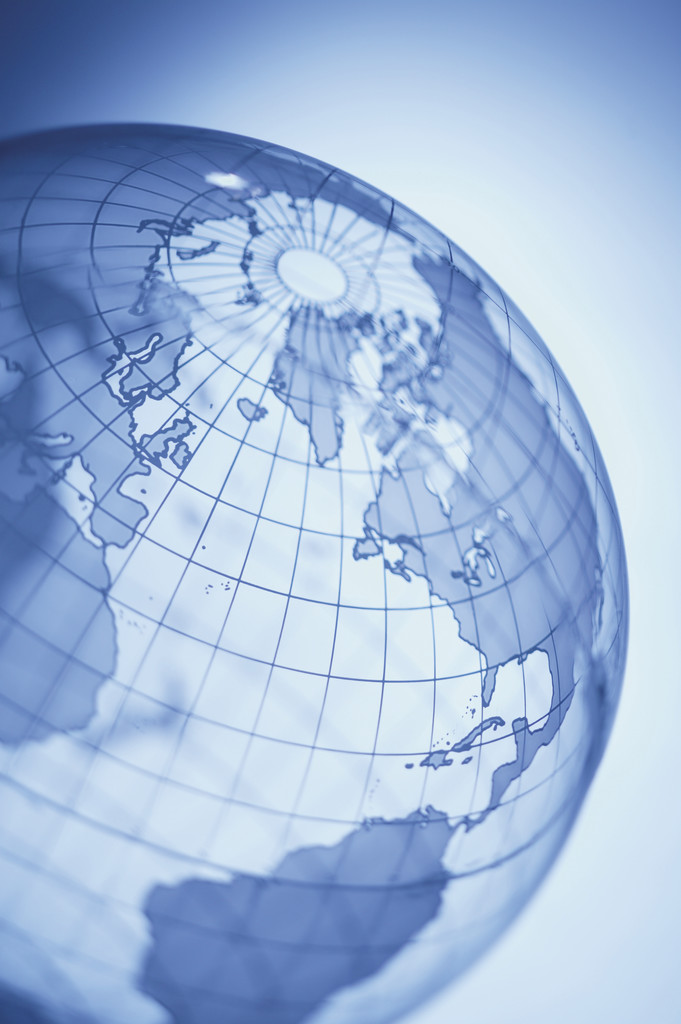 6
욕구의 주체인 나는?
중중연기(重重緣起) : 
 세상은 서로서로 인과관계로 엮어져서 전체가 하나임.
모든 것은 연기물(緣起物)이며, 
어떤 것도 그것 하나만 독립적으로 존재하지 않는다. 

“나”라는 존재도 마찬가지입니다.
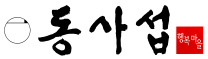 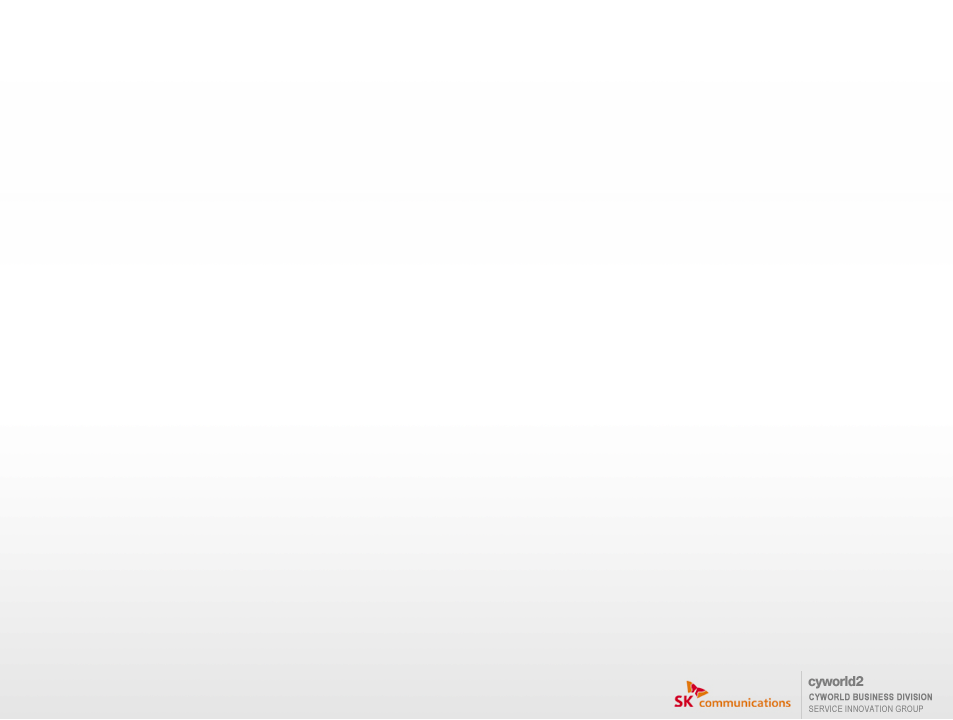 감/사/합/니/다
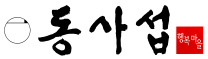